Работа – призёр Всероссийского дистанционного конкурса "Кот ученый"
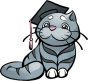 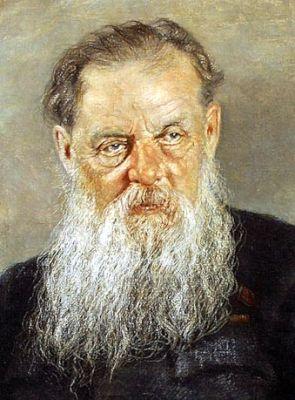 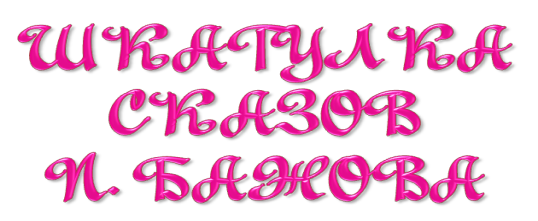 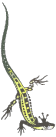 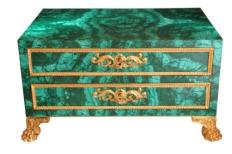 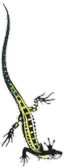 Выполнила : Патрушева Алина
Руководитель: Липина  Марина Викторовна
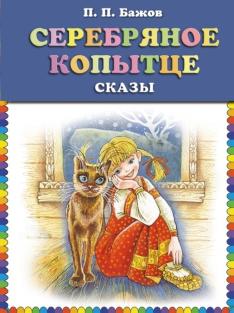 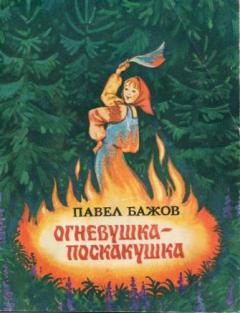 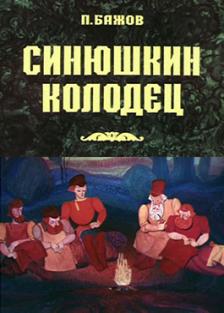 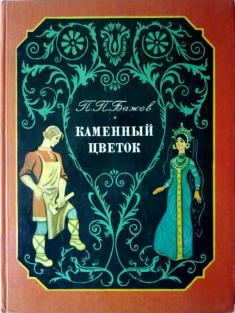 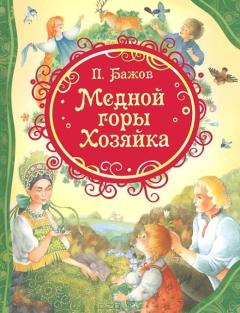 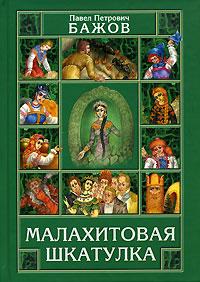 кликни по картинке, 
чтобы перейти к викторине